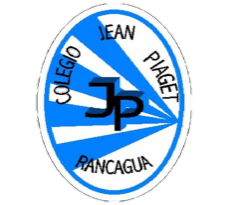 PLANIFICACIÓN  MÚSICA CLASES VIRTUALESSEMANA N°27FECHA: Jueves 01 de octubre, 2020
Colegio Jean Piaget
Mi escuela, un lugar para aprender y crecer en un ambiente saludable
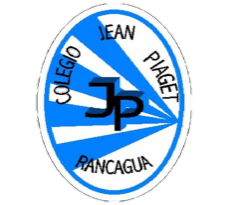